TRƯỜNG TIỂU HỌC TRẦN TẤT VĂN
CHÀO CÁC EM HỌC SINH ĐẾN VỚI TIẾT HỌC
MÔN TOÁN LỚP 2
BẢNG CHIA 2
Giáo viên: NGUYỄN THỊ LAN
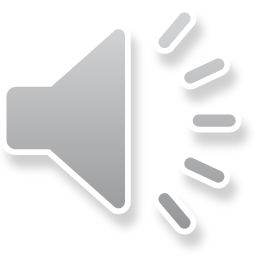 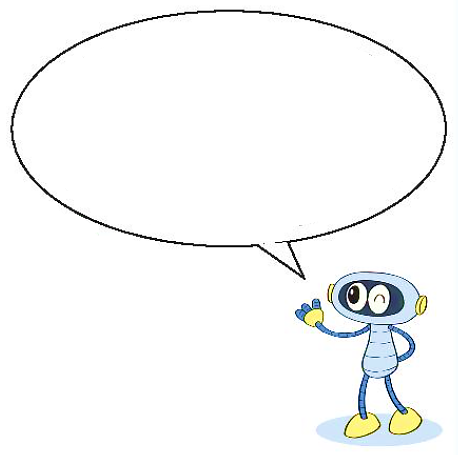 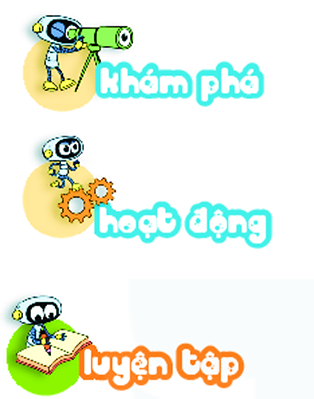 Mỗi đĩa có 2 quả cam, 
4 đĩa có 8 quả cam.
8 quả cam chia vào các đĩa, mỗi đĩa 2 quả. Được 4 đĩa cam như vậy.
a)
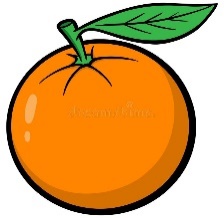 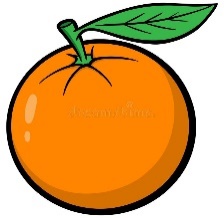 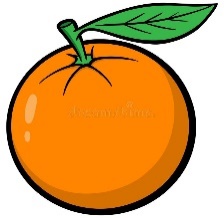 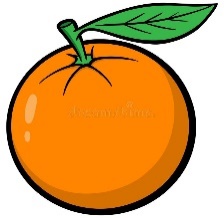 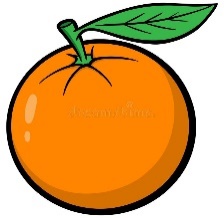 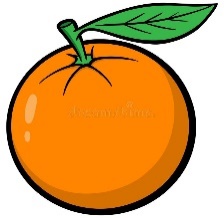 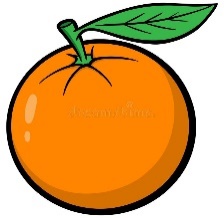 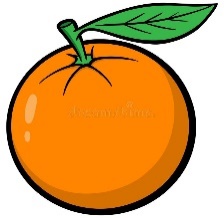 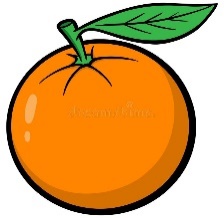 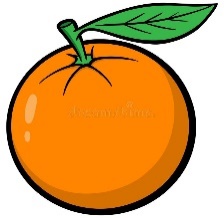 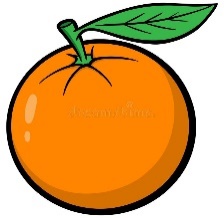 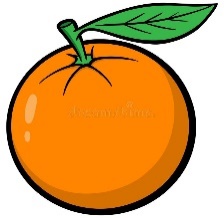 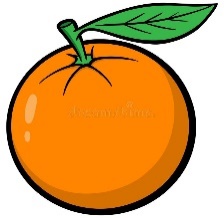 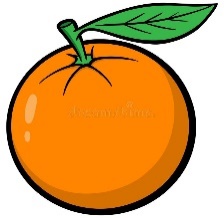 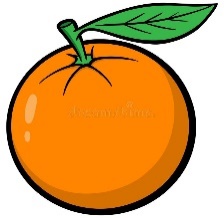 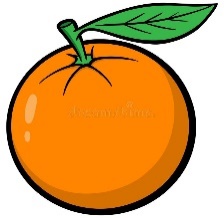 8   :  2  = 4
4
2
8
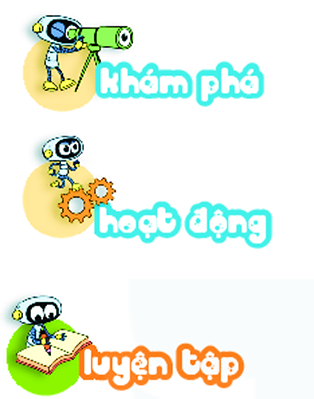 ?
b) Hoàn thành bảng chia 2
?
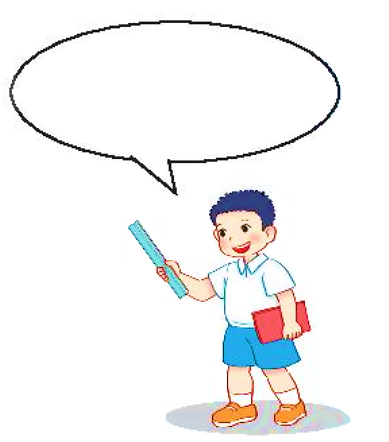 ?
Lập bảng chia 2 từ bảng nhân 2.
?
?
?
?
?
?
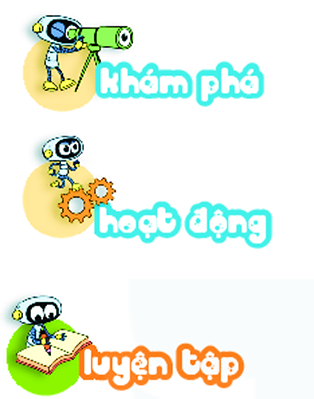 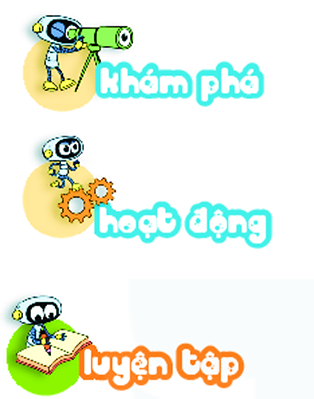 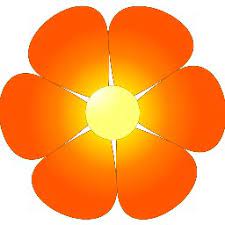 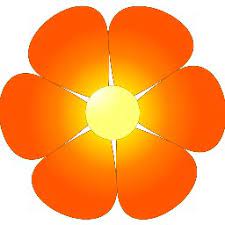 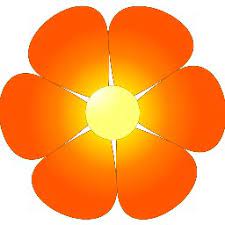 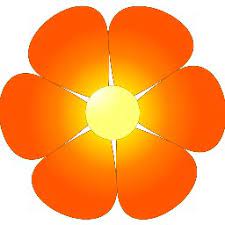 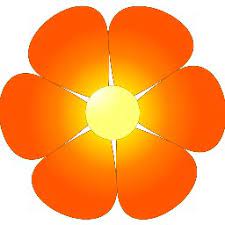 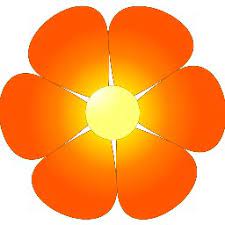 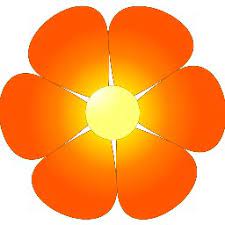 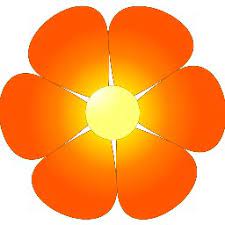 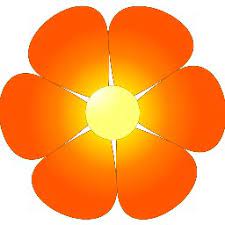 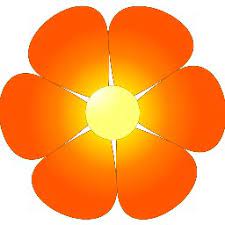 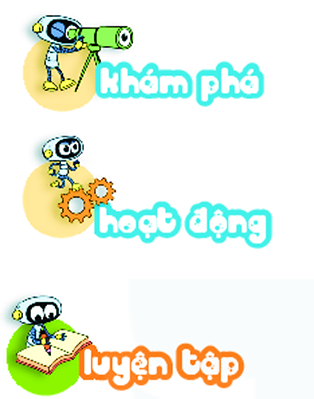 ?
Số
1
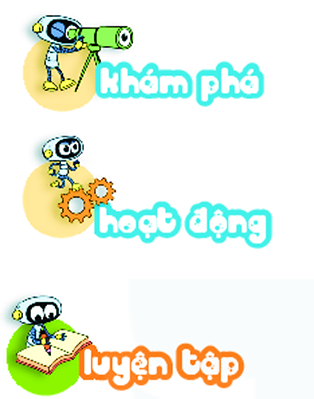 Tính nhẩm.
2
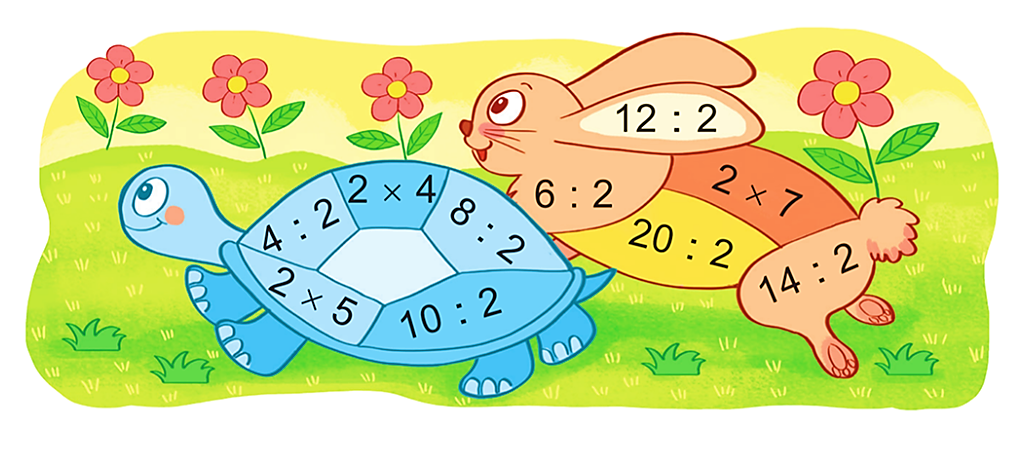 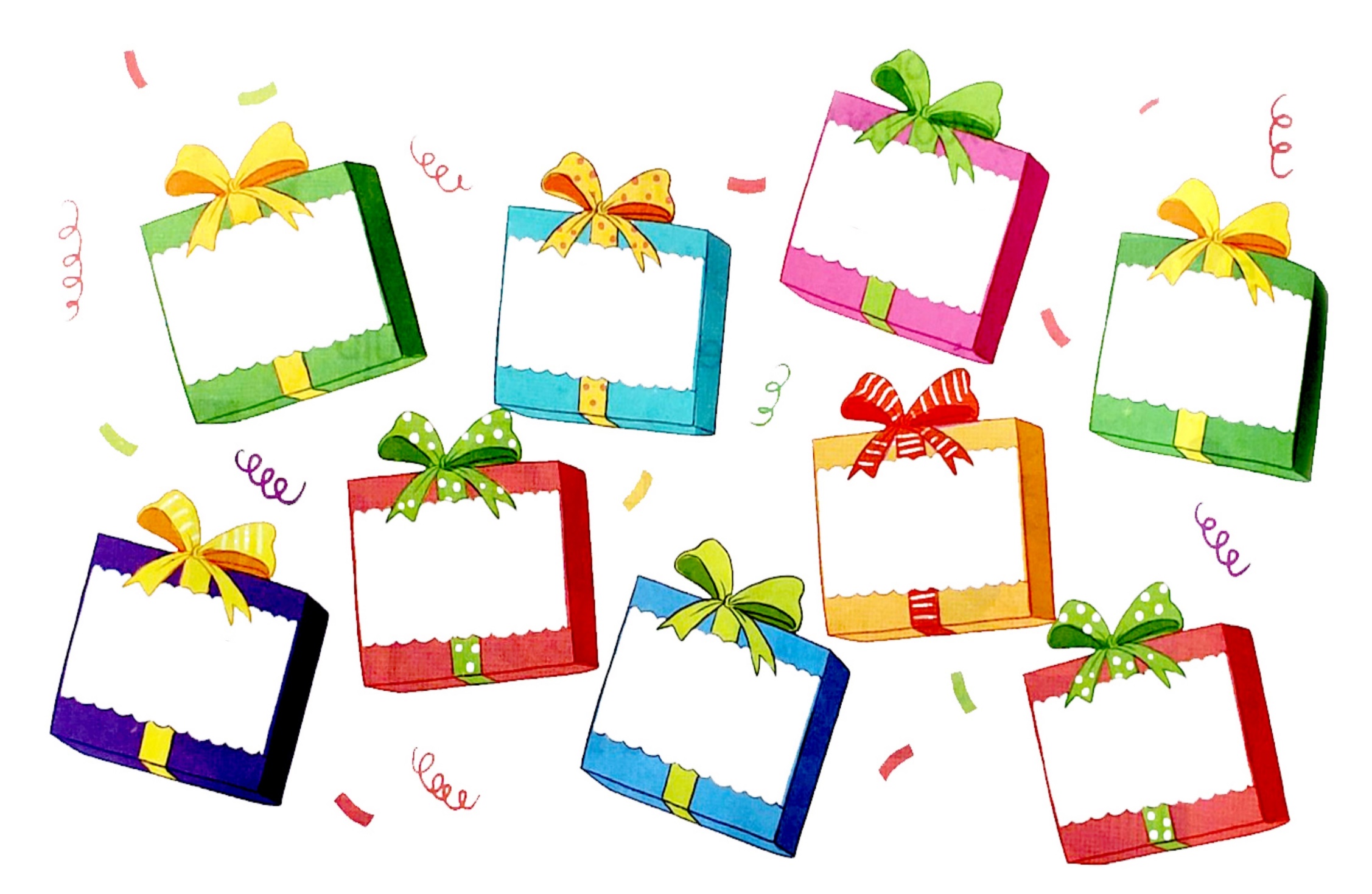 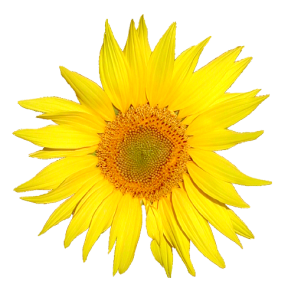 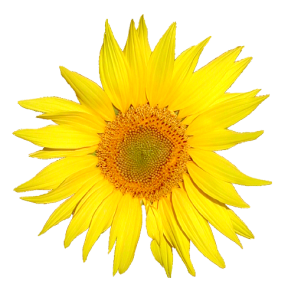 2 x 4
5
3
4:2
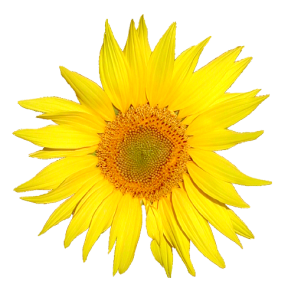 10:2
8: 2
2
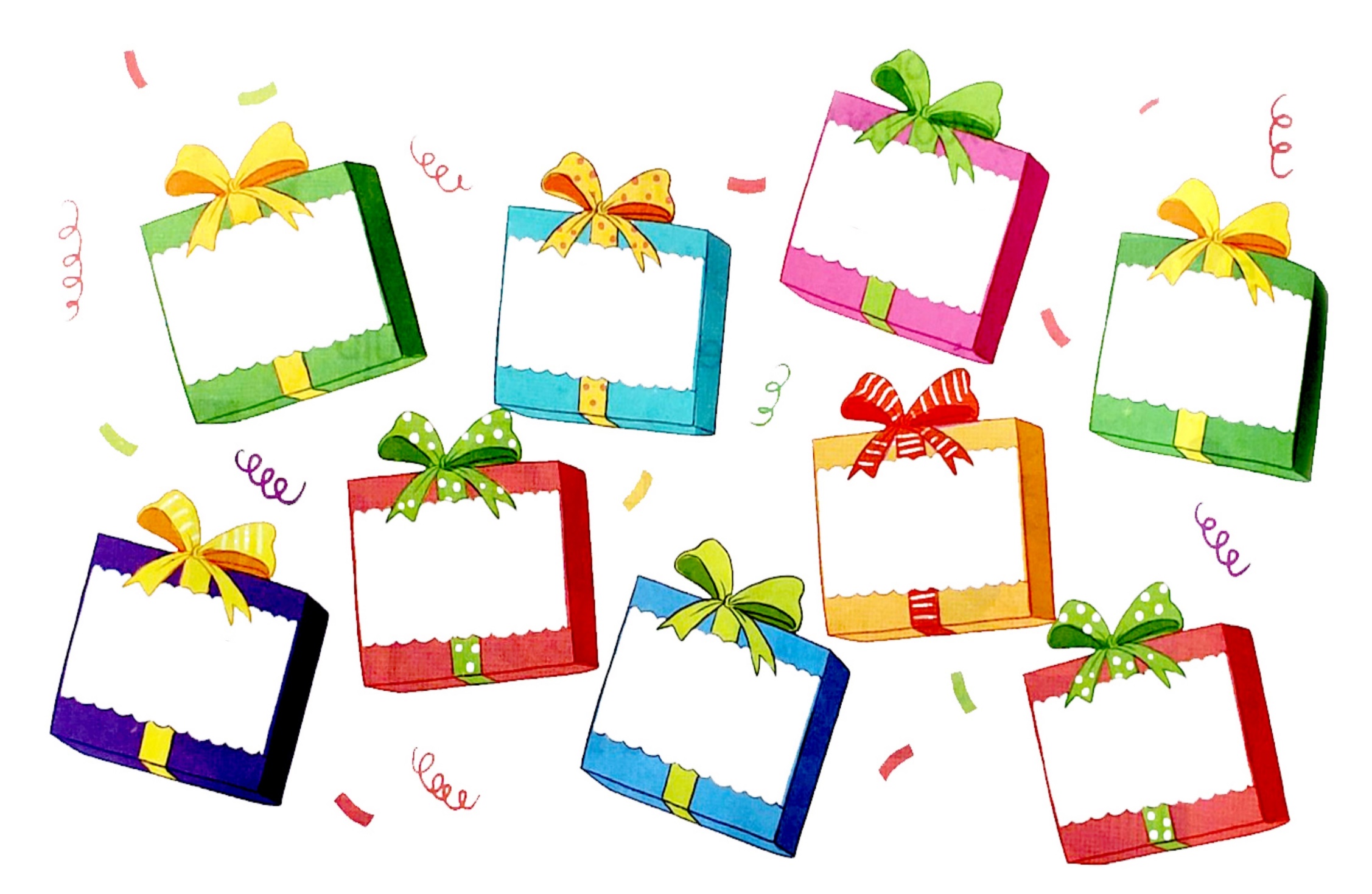 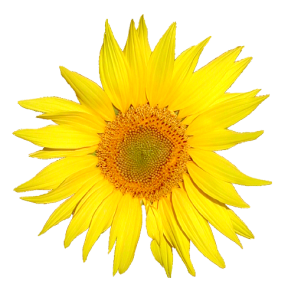 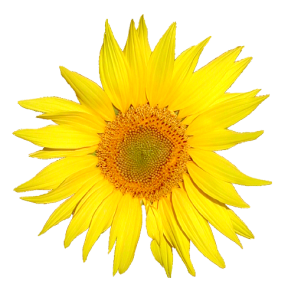 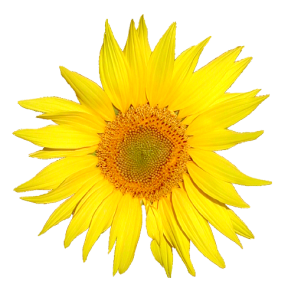 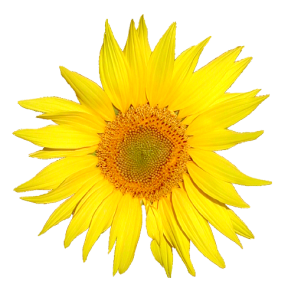 10
4
6
2 x 7
9
20 : 2
6 : 2
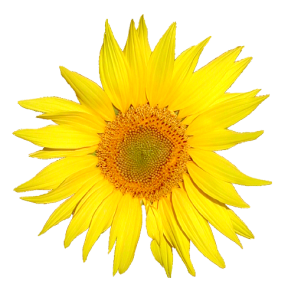 2 x 5
12 : 2
1
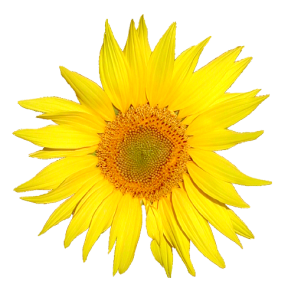 14 : 2
8
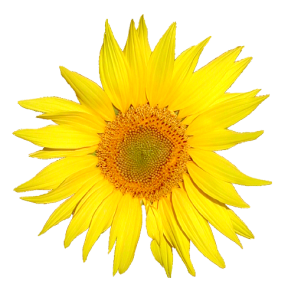 7
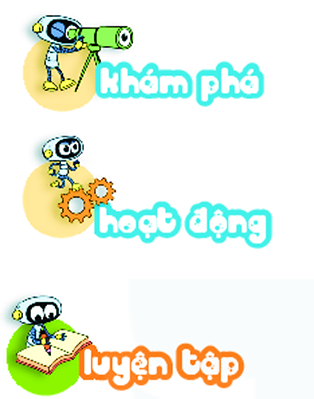 3
Đàn gà đang ở cạnh đống rơm. Việt cho biết có tất cả 20 cái chân gà. Đố em biết đàn gà đó có bao nhiêu con gà?
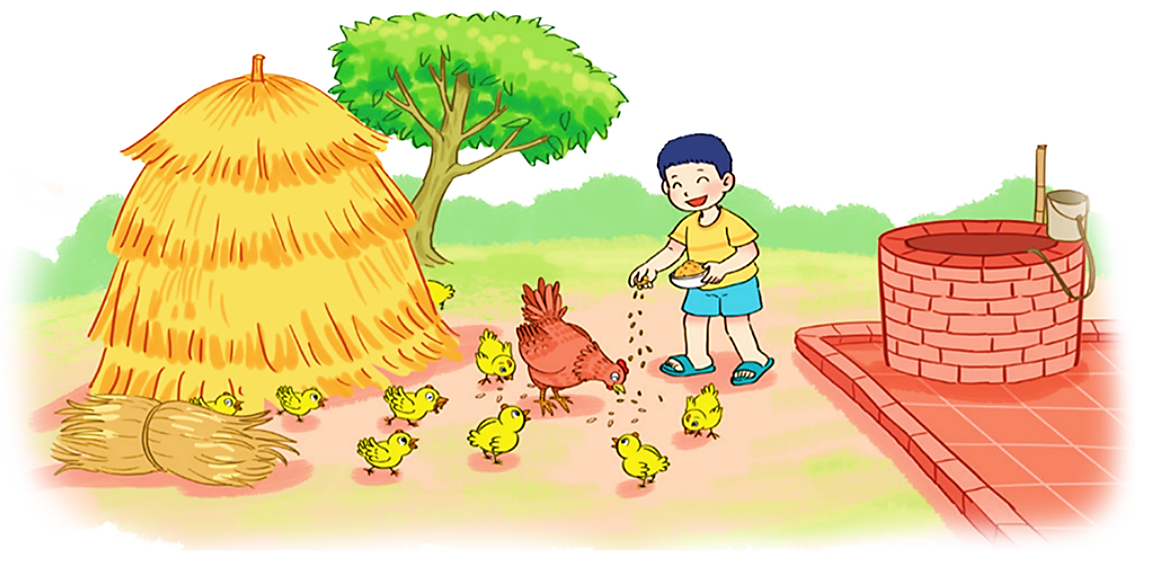 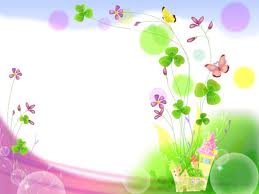 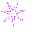 CẢM ƠN THẦY CÔ
 VÀ CÁC EM HỌC SINH
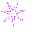 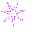 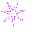 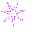 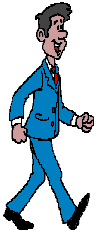 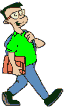 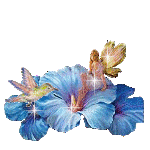 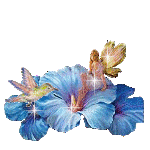 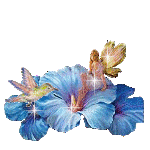 The end